Six  Ways  to  make  your  Canvas  Course  more  Accessible
Office of Accessibility
Topics
Headers
Links
Images
Videos
Color Contrast
Documents
Headers (H1, H2, H3, H4)
Headings provide structural hierarchical information for a document.
Headers make it easier for blind users to navigate your page.
[Speaker Notes: How presentation will benefit audience: Adult learners are more interested in a subject if they know how or why it is important to them.
Presenter’s level of expertise in the subject: Briefly state your credentials in this area, or explain why participants should listen to you.]
Headers Should be in Proper Order
H1 _______
H2 _______
H3 ______
H4 ______
[Speaker Notes: Lesson descriptions should be brief.]
Headers Example
Header Listings using a Screen Reader
Headers Selections – Canvas Rich Text Editor
Better Links
Avoid “Click Here” and “Read More” 
Links should make sense out of context
Avoid using long URLs (https://support.office.com/en-us/article/Accessibility-Features-in-Microsoft-Office-2010-324104a6-4736-4dc0-b930-197aa4ec76c6?CTT=1&CorrelationId=d30fa446-b25f-4419-808a-fdbe1318e805&ui=en-US&rs=en-US&ad=US&ocmsassetID=HA010369190)
Links should be descriptive - Microsoft Word Accessibility
Link Examples
Links Need Improvement
Better Links
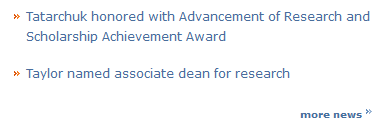 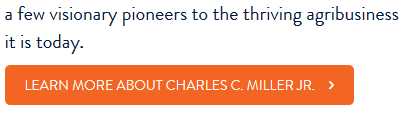 Links Listing using a Screen Reader
Describing Images
Use the “Alt Text” option when adding images
Descriptions should be less than 125 characters
Descriptions may not be needed if the image is described within the page
Use double quotes “” for images used for decoration or explained within the page
Adding Image Descriptions (ALT Text)
Caption Videos
Color Contrast
Fail: (under 4.5)
Yellow Text: 1.07:1
Pale Green: Text  1.12:1
Orange Text: 2.14:1
Pink Text: 3.14:1
Red Text: 4:1
WebAim Color Contrast Checker http://webaim.org/resources/contrastchecker/
Documents
Microsoft Word
PDF
PowerPoint
Microsoft Word
Use Headers
Describe Images
Use Table Headers
Describe Charts
PDF
Documents that have been scanned as an image are inaccessible
PDFs created using Microsoft Word are more accessible
Text-Based PDF – The Start of Accessibility
PowerPoints
Use layout templates when possible
Add descriptions to important images
Give each slide a unique title
Use ordinary words for website links not URLs like http://www.auburn.edu/resources/activities/index.html
Accessibility Checkers
Microsoft Word
PowerPoint
OA Helpdesk
Dr. Scott Renner 
734-2722

Office of Accessibility
844-2096

Faculty Resources

Access Academy